MEDIA TENSIÓN
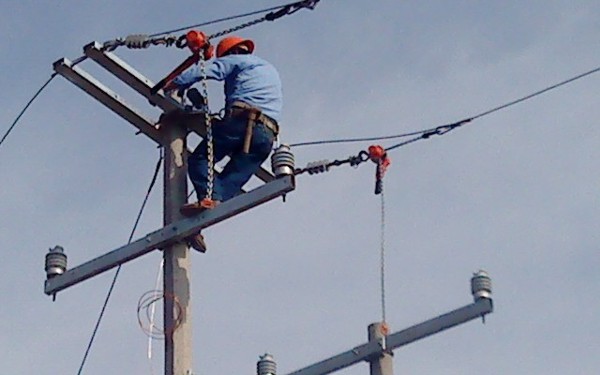